Mentale gezondheid
Wat kan een buurtsportcoach betekenen?
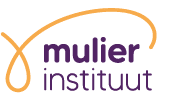 Wikke van Stam (Mulier Instituut)
Roel Brinkman (Buurtsportcoach Lariks Welzijn & Zorg)
Maureen Ros (Kenniscentrum Sport & Bewegen
Programma
Hoe mentaal gezond is Nederland eigenlijk? 
Wat kan sport en bewegen betekenen? 
Wat gebeurt er al? 
Praktijkvoorbeeld
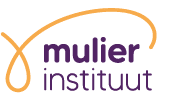 Hoe mentaal gezond is Nederland eigenlijk?
86 % gelukkig 
12 % mentaal ongezond (recent)
Meer dan 50% van de jongvolwassenen (16 t/m 25 jaar) ervaart mentale klachten
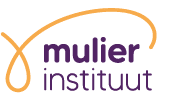 Effecten van sport & bewegen op mentale gezondheid
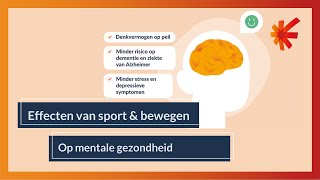 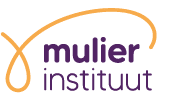 Effecten van sport & bewegen op mentale gezondheid
Stressregulatie ↑
Zelfvertrouwen ↑
Angstige en depressieve symptomen ↓
Sociale contacten en vaardigheden ↑
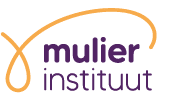 Mentaal (ongezond) voelen
Deelname sport / bewegen
Het percentage buurtsportcoaches dat zich richt op mentale gezondheid van mensen verbeteren (meerdere antwoorden mogelijk, n=130)
Bron: Mulier Instituut, online vragenlijst buurtsportcoachpanel, voorjaar 2022.
[Speaker Notes: 72% wel is onderverdeeld in:
63% preventief/indirect 
14% milde klachten
5% ernstige klachten (17% voelt zich vaardig genoeg om te werken met mensen met ernstige mentale klachten)

Eventueel nog noemen:
Doelgroepen divers, maar vaak degenen die wat kwetsbaarder zijn voor mentale problemen. 
Bijv. eenzame ouderen, minder weerbare kinderen, zwangeren/jonge moeders met een klein netwerk, vluchtelingen, psychisch kwetsbare jongeren, mensen met een burnout en mensen in de bijstand.
Bij bsc die zich op mensen met klachten richten is de klacht zelf meestal niet het uitgangspunt, maar eerder het stimuleren van de kwaliteit van leven en het meedoen in de maatschappij.]
[Speaker Notes: Beleidsdoelstellingen (over sport/bewegen voor mentale gezondheid):
55% wel (33% vastgesteld, 22% in ontwikkeling), 31% nog niet maar is wel van plan deze op te stellen, 14% niet of weet het niet.
Diverse doelen, vaak (impliciet) onderdeel van een focus op verbeteren algehele gezondheid (fysiek, mentaal, sociaal)
Doelgroep van het beleid:  77% preventief, 55% milde klachten, 22% ernstige klachten]
Samenwerkingspartners van buurtsportcoaches die werken aan mentale gezondheid (meerdere antwoorden mogelijk, antwoorden opgenomen als percentage > 25%, n=94)
Bron: Mulier Instituut, online vragenlijst buurtsportcoachpanel, voorjaar 2022.
[Speaker Notes: Alle bsc werken samen (99%)
Vaker met maatschappelijke/sociale organisaties (zoals welzijnsorganisaties en sociale wijkteams) en sportverenigingen, dan met organisaties die zich primair richten op mentale klachten (zoals zorgorganisaties, GGZ, POH-GGZ en psychologen; zie figuur 2). 
Dit zou kunnen komen doordat de maatschappelijke en sportorganisaties al samenwerkingspartners zijn voor buurtsportcoaches en hun werkgevers, terwijl ze met zorgorganisaties (en met name zo rgorganisaties op het mentale vlak) eerst contact moeten worden gelegd.

Samenwerkingspartners gemeenten:
90% van de gemeenten die beleidsdoelstellingen hebben werkt samen andere beleidsterreinen (63%) en lokale organisaties (sport 56%, welzijn/zorg 50%)
Slechts enkele gemeenten hebben contact met zorgprofessionals of                –organisaties die zich specifiek bezig houden met mentale gezondheid.

Samenwerken sportverenigingen:
Van de sportverenigingen die specifiek aanbod hebben ter verbetering van de mentale gezondheid (n=20), werkt 70 procent (n=14) samen met andere partijen bij het aanbieden van deze activiteiten. 
Andere sportverenigingen en de gemeente (beleidsterrein sport of welzijn) wordt daarbij het vaakst genoemd
Mentale gezondheidszorg (bijv. POH GGZ, psycholoog) weinig genoemd.


Men weet elkaar nu vaak nog niet goed te vinden blijkt uit ons onderzoek:
Sportverenigingen hebben nog weinig contact met (psychische) zorgprofessionals. 
Bij buurtsportcoaches is deze link er al veel vaker, maar ook daarbij is de relatie vaak gebaseerd op fysieke problemen en niet op mentaal. 
Het zou goed zijn als gemeenten lokale netwerken opbouwen en als die er al zijn ondersteunen waarin enerzijds de sportsector en anderzijds de mentale gezondheidssector elkaar kunnen vinden. 
Doel:
Mensen kunnen worden doorverwezen (beide kanten op) 
Kennisdeling (bijv. een verenigingsbestuurder kan een casus bespreken binnen zijn vereniging waarmee hij zich niet goed raad weet, of een zorgprofessional kan vragen om beweegtips)
Uitwisselen van ervaringen]
Samenvattend
Bewustwording 
Kennis/vaardigheden rondom sport en bewegen en mentale gezondheid
Lokaal netwerk met goede samenwerkingsafspraken
Inspiratie!
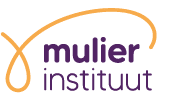 In gesprek met de praktijk
Roel Brinkman
Buurtsportcoach Lariks Welzijn & Zorg
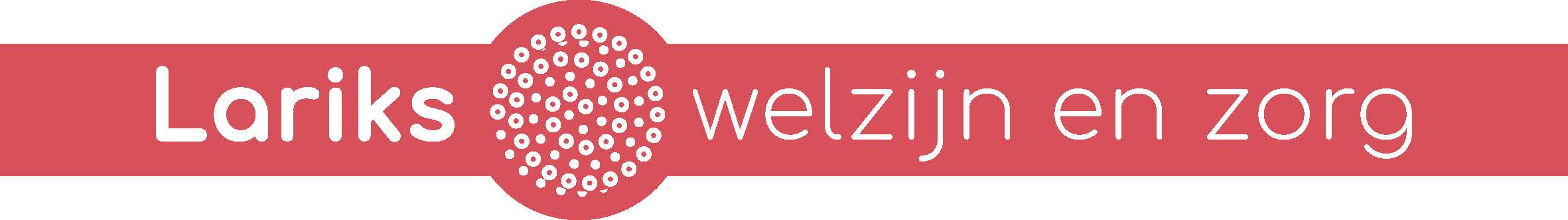 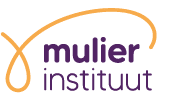 Extra informatie?
Mulier Instituut:
Psychische gezondheid, bewegen en sport 
Aandacht voor mentale gezondheid binnen sportverenigingen 

De inzet van buurtsportcoaches voor mentale gezondheid 

Mentale gezondheid in gemeentelijk beleid
Kenniscentrum Sport & Bewegen
Animatie ‘Effecten van sport en bewegen voor mentale gezondheid’

Artikel ‘Effecten van sport en bewegen op mentale gezondheid’ 

Kennisdossier mentale gezondheid
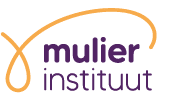 Contactgegevens
Roel Brinkman
r.brinkman@lariks-leusden.nl 
06-30649884
Wikke van Stam
w.vanstam@mulierinstituut.nl 
06-29637631
Maureen Ros
Maureen.ros@kenniscentrumsportenbewegen.nl
06-31753708
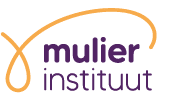